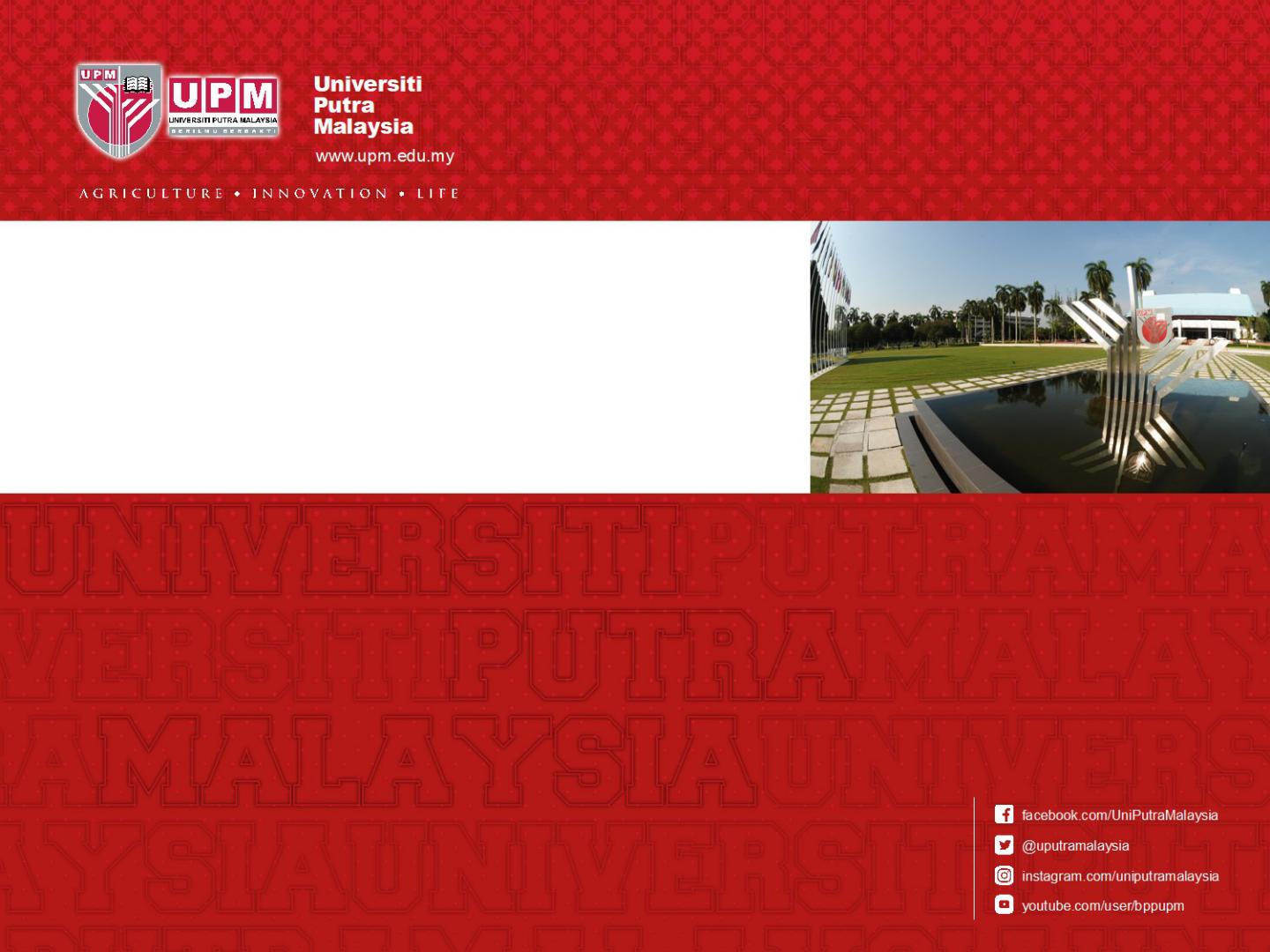 <isi nama program>
<isi nama penceramah>
<isi maklumat perhubungan>
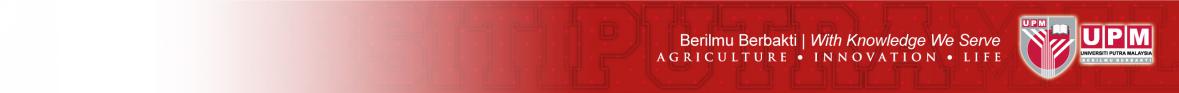 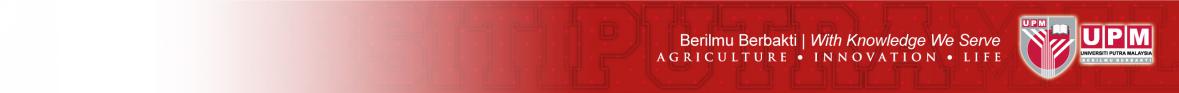 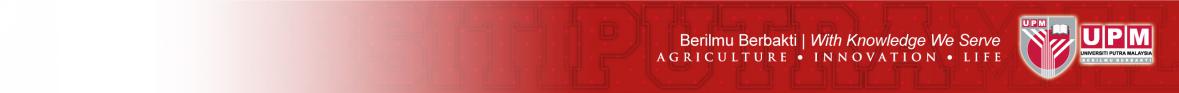